New York StateEarly Childhood Advisory CouncilFocus Area Highlights
December 14, 2017
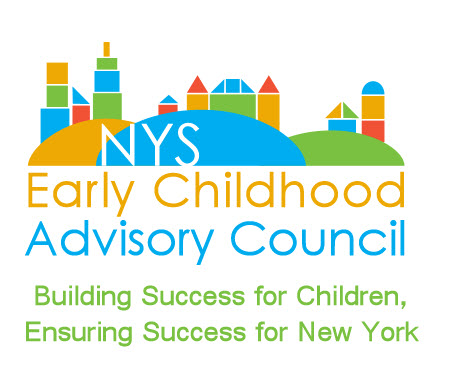 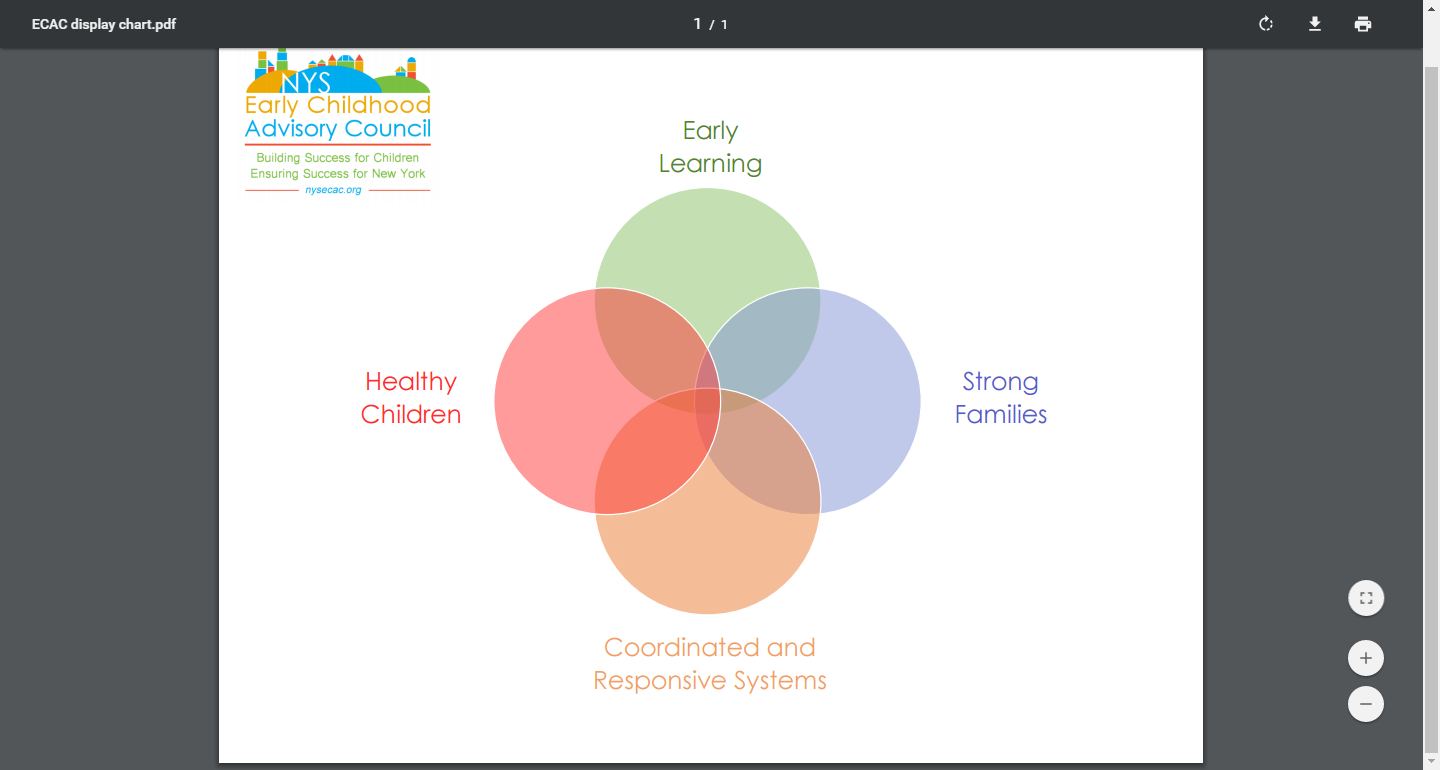 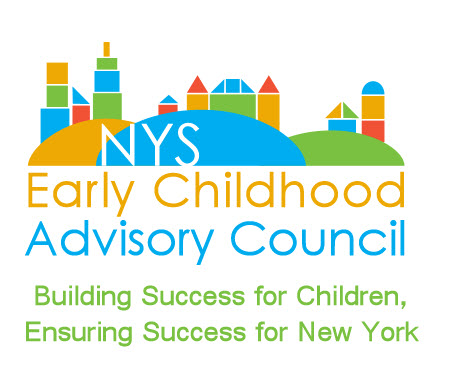 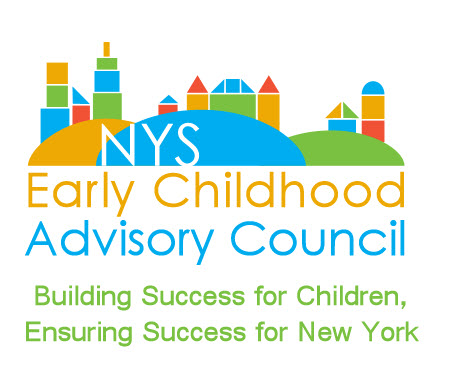 Early Learning
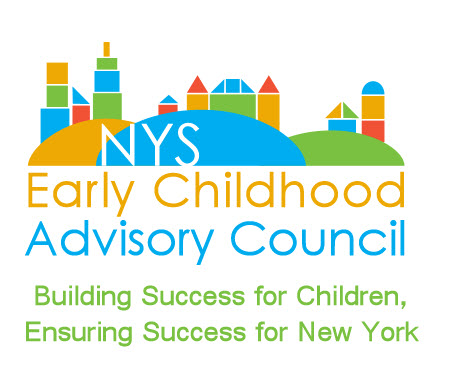 Early Learning
Objective 1: Align the current diverse set of early care and education programs and services to become a unified and integrated system for children from birth to age 8.
Priority Action G: Provide guidance for aligning all New York Prekindergarten Programs into a single full-day program that ensures adequate funding for classrooms operated by school districts and community-based program providers. 
FY 2018 Budget 

Priority Action H: Support OCFS in the development of the new Child Care and Development Fund plan and provide guidance to the state in the plan’s implementation.
Professional Development Recommendations
Coaching
Individualized Professional Learning
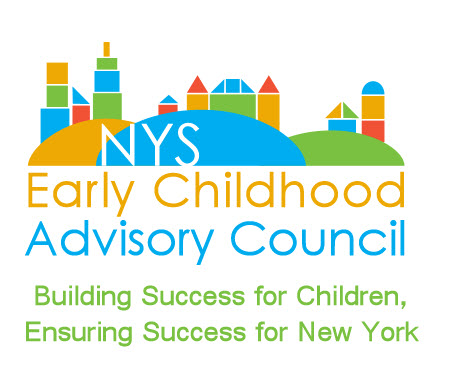 Early Learning
Objective 2: Increase the knowledge and competencies of Early Care and Learning Workforce
Priority Action I: Through Advisory Committee, support development and implementation of the State Plan of the National Academy of Medicine’s recommendations on transforming the workforce. 
Objective 3: Establish compensation, recruitment and retention strategies to ensure New York has the early childhood workforce  necessary to implement a high quality early learning system. 
Priority Action to be established:
Correlates directly with Power to the Profession and NAM work. 
Data collection is key to addressing this objective.
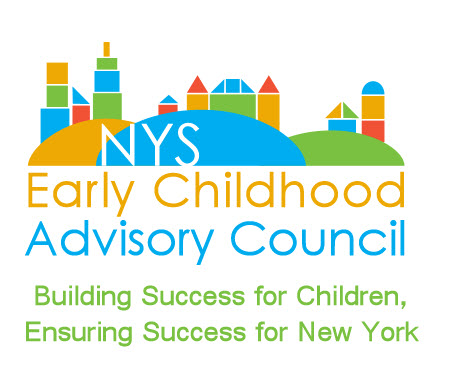 Early Learning
Objective 4:  Support the developmentally appropriate practice in programs birth through grade 2.
Priority Action J: Promote the use of New York’s Early Learning Framework (i.e., Core Body of Knowledge, Early Learning Guidelines, QUALITYstarsNY, and Prekindergarten Foundation for the Common Core) in all settings serving children birth through age 8 and at all levels of the system (e.g., standards, professional preparation, professional development, service delivery, etc.) to ensure high quality, developmentally appropriate early learning programs.
 
Priority Action K: Support the development of strategies to align P-3 development and learning standards (ELGs, PreK Foundation, and K-3 Learning Standards) with developmentally appropriate curricula and assessment.
The Office of Early Learning will begin work on Priority J and K in January. 
ECAC EL work group would be willing to vet the work. 
Need to track use of these documents (and DAP’s) and how they are employed in practice.
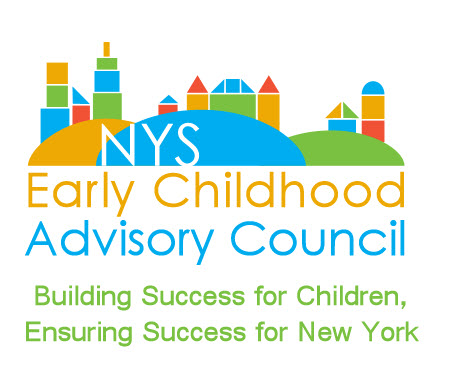 Early Learning
Objective 4:  Support the developmentally appropriate practice in programs birth through grade 2.

Priority Action M: Reinforce the use of the Pyramid Model in providing appropriate guidance and professional development to staff, in educating and supporting families, and in collaborations with community partners, with the goal of reducing the number of children who are suspended or expelled from early childhood programs. 
Training
Coaching 
Data
Technical Assistance
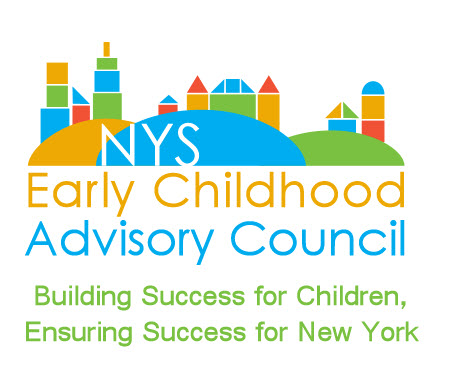 Early Learning
Looking forward…

Short Term: 
Capitalize on current state and national work
Tailor Early Learning objectives and priority actions to recommendations from current work.
Medium to Long Term:
Continue to refine our objectives and priority actions based on current context
Continue to evaluate the Early Learning groups unique role
Establish co-leads for each objective
Develop measures for evaluating progress
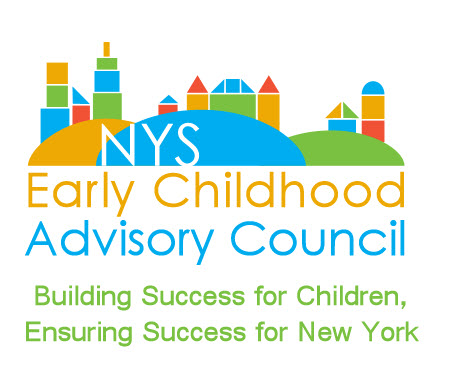 Healthy Children: 2017 Progress Update
Focus Area Objective: Promote optimal health and development in all domains, including social-emotional development
Chairs: George Askew & Mary McHugh
Healthy Children: 2017 Progress Update
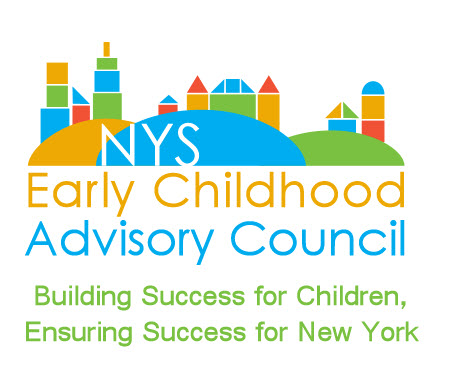 Priority Action: Universal Developmental Screening and Referral in Primary Care and Early Care and Learning Settings
Co-Chairs: Evelyn Blanck & Liz Isakson
Healthy Children: 2017 Progress Update
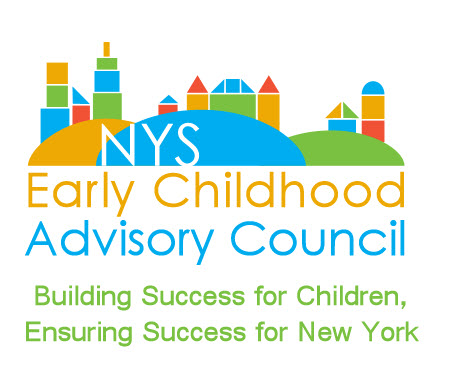 Priority Action: Universal Maternal Depression Screening and Linkages for Prevention and Intervention
Co-Chairs: Evelyn Blanck & Liz Isakson
Healthy Children : 2017 Progress Update
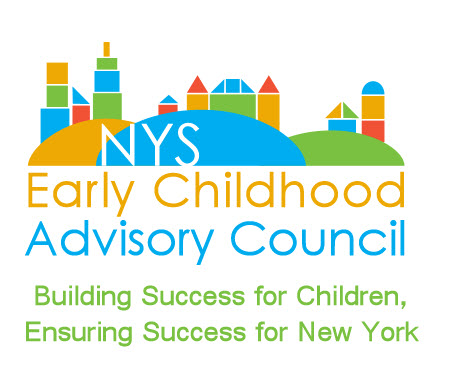 Priority Action: Professional Development to Effectively Address Social-Emotional Development Across the Infant and Early Childhood Multidisciplinary Workforce
Chair: Wendy Bender
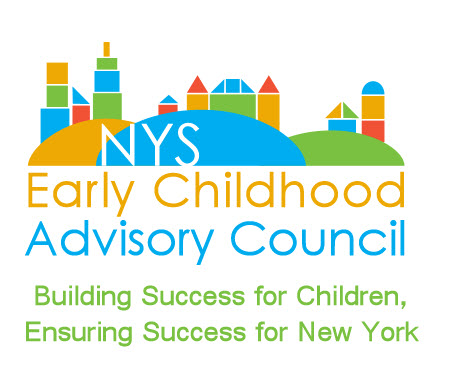 Strong Families
Priority 1: Promote parent voice and effective culturally competent family engagement strategies in all early childhood programs and services.
Family Engagement Guidance Document 
-Family Driven
-Directed at Agencies and Organizations
-Protective Factors Frame work as context for engaging families.
-Principles of Family Support Practice
-Recommendations for promoting family engagement.
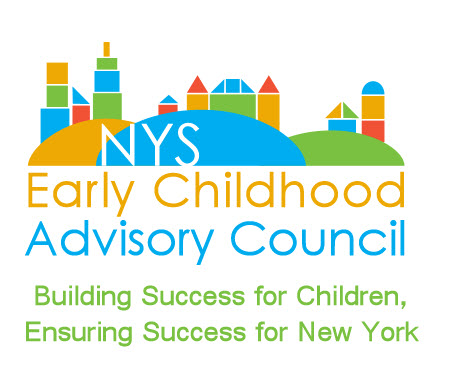 Strong Families
Objective 2: Increase opportunities for all families to gain the knowledge, skills, confidence, and social supports needed to nurture the health, safety, and positive development of children. 

New York State Parenting Education Partnership
-Continued commitment to statewide professional development
-Community Initiatives
-Parent Voice
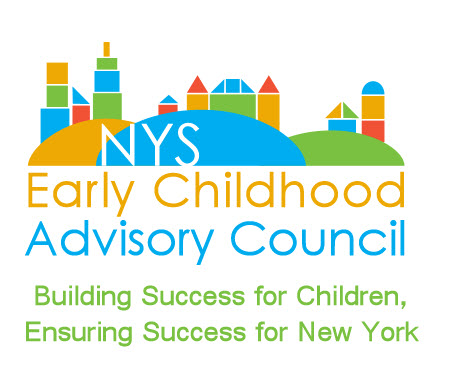 Strong Families
Objective 3: Increase the proportion of vulnerable/at risk families (e.g., homeless families, families with children with special needs, children exposed to trauma or violence) that are identified and provided with needed supports and services. 

Early Childhood Home Visiting
-MIECHV Reauthorization
-NYS Medicaid First 1000 Days Initiative

Vulnerable Populations – Immigrants
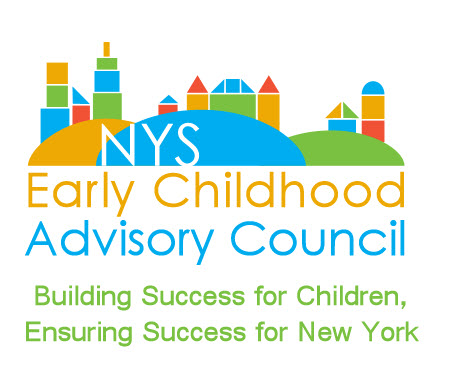 Coordinated and Responsive Systems
Five Work Teams
Supporting Communities
Finance
Data Development
Business Advisory Group
Homeless Children and Families
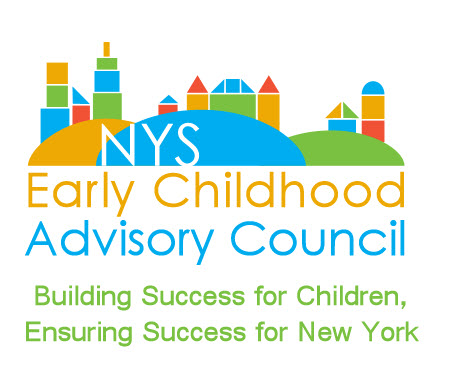 Coordinated and Responsive Systems
Supporting Communities Work Group
Dana Friedman, Chair

Objective: Support comprehensive community planning and systems building.
Priority Action: Identify and promote community-based initiatives designed to benefit young children and their families.
Strategy: Provide support to communities in developing and implementing strategies to improve services for young children and their families.
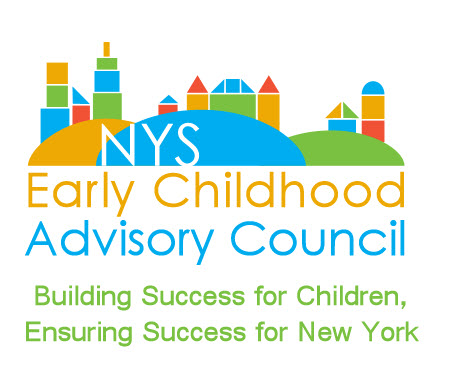 Coordinated and Responsive Systems
Supporting Communities Work Group
Work to Date
Identified 26 communities located across the state with some level of coordinated systems building work.  
At least 10 of these initiatives are fully formed with paid staff.
Identified representatives from each of the communities to serve on work team
Held 4 in-person full-day meetings and five conference calls with work team members
Organized conference calls with representatives of 10 states that have developed statewide initiatives to fund and support community initiatives
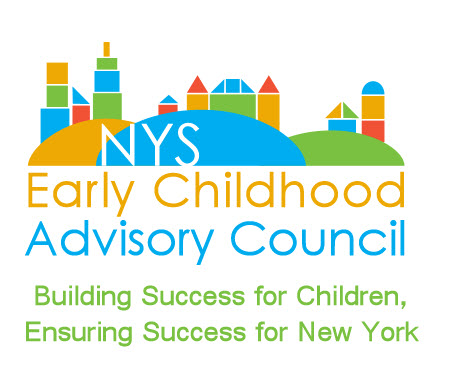 Coordinated and Responsive Systems
Work to Date – Continued

Drafted a proposal for the development of a similar initiative to fund and support community initiatives in New York State.  Proposal is currently on hold.
Working toward holding a Leadership Development Institute to support the professional development of the leaders of New York’s early childhood systems building initiatives.
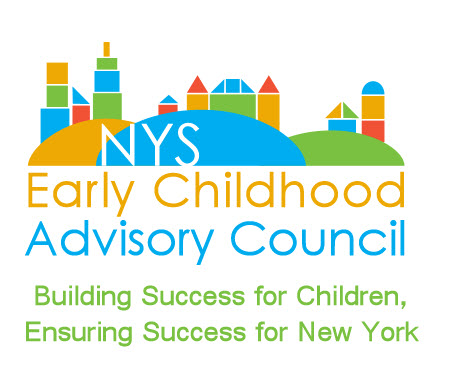 Coordinated and Responsive Systems
Finance Work Group
Stephanie Woodard, Chair
Objective: Increase public-private investments into early childhood.
Priority Action: Maximize early childhood program funding.
Strategies: 1) Increase use of the fiscal model 
2) Develop innovative funding strategies 
3) Provide guidance on maximizing existing funding
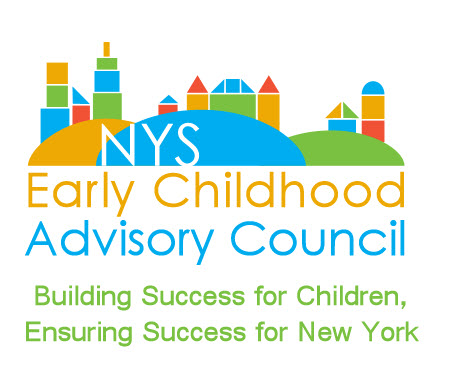 Coordinated and Responsive Systems
Finance Work Group
Work to Date
Developing 3 new guides to support blending & braiding existing funding:
Early Childhood Education Funding – ways to effectively blend and braid child care subsidies and fees, Head Start and Early Head Start, and Prekindergarten funding.
Title XX - using Federal Title XX funds to support child care for families who are in receipt of child welfare services (preventive, protective, and foster care).
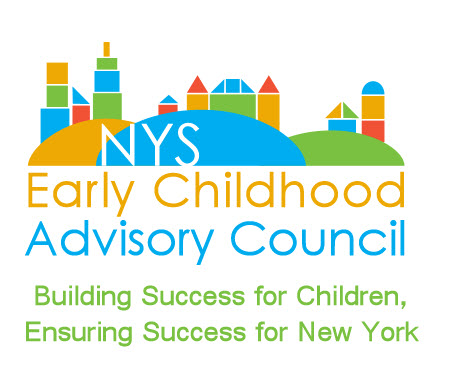 Coordinated and Responsive Systems
Finance Work Group
Work to Date - Continued

Universal Early Childhood Home Visiting: providing a step-by-step process of blending and braiding funds to support a universal early childhood Home Visiting program using the United Way of Greater Rochester systems integration Home Visiting model.
Maximizing use of the “Fiscal Analysis Model for Early Childhood Services”
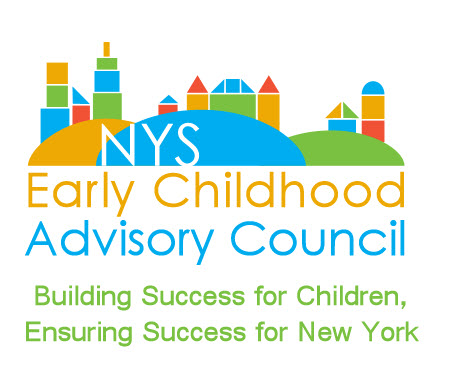 Coordinated and Responsive Systems
Data Development Work Team
Carol Saginaw, Cate Bohn, Bob Frawley Co-chairs

Objective: Support the development of a coordinated, comprehensive early childhood education program data system.
Priority Action: Support efforts to link data on early childhood program participants, programs, and staff and administrators
Strategy: Develop a marketing strategy to convince decision makers of the value of building a cross program data system.
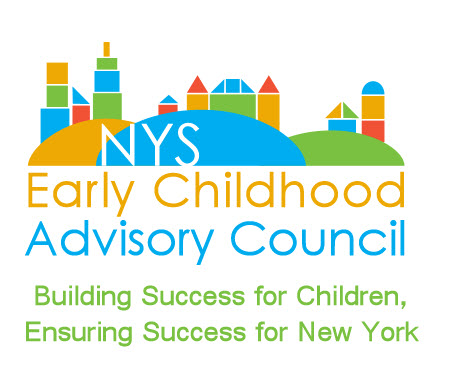 Coordinated and Responsive Systems
Work to Date
Awarded a technical assistance grant from Child Trends to develop a marketing strategy to support linking data from the nine state and NYC early childhood data systems.
Worked with Child Tends in the development of a:
Stakeholders analysis and marketing strategy
Marketing brief on the value of an integrated early childhood data system
Brief that describes our work to date
Dissemination plan to state agency heads and then Governor’s Office.
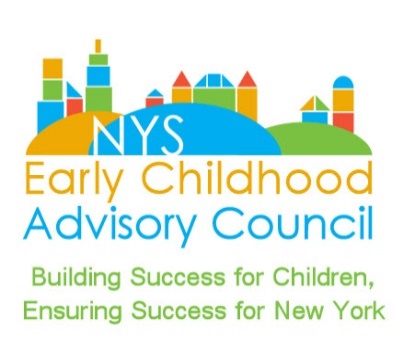 Coordinated and Responsive Systems
Work delayed briefly, because Carol’s Husband Joachim Frank






Won the Noble Prize for Chemistry
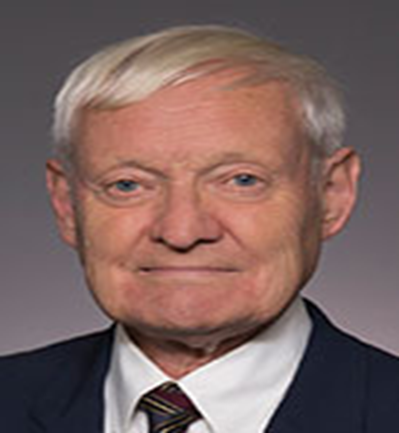 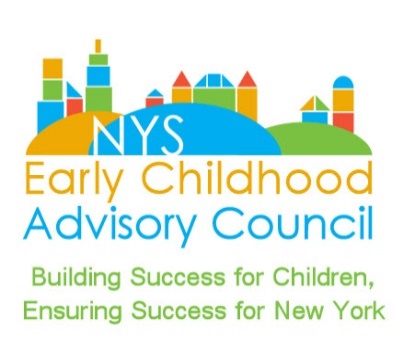 Coordinated and Responsive Systems
Other Good News
Both the First 1000 Days Task Force and the Regent’s Blue Ribbon Commission have funding recommendations for integrated early childhood data.
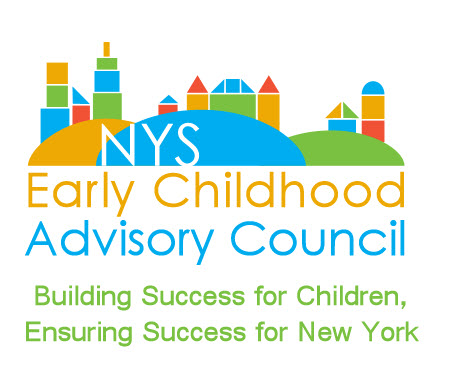 Coordinated and Responsive Systems
Business Advisory Group
Patty Persell and Sherry Cleary Co-chairs
Objective: Increase public-private investments into early childhood.
Priority Action: Develop and implement a public engagement campaign to obtain support for early childhood services.
Strategy: Develop a business leader advisory group to support the ECAC’s efforts strengthen and expand early childhood services.
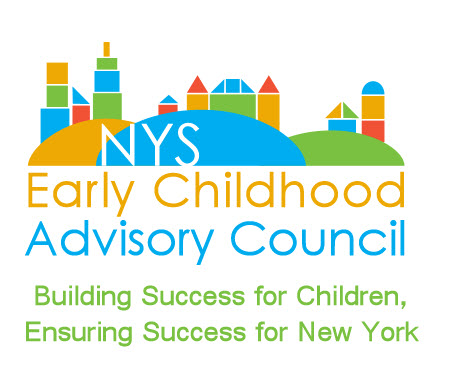 Coordinated and Responsive Systems
Business Advisory Group
Work to Date
Identified three members and recommended them for appointment
Began working with the Steering Committee on  the development of a Business Summit
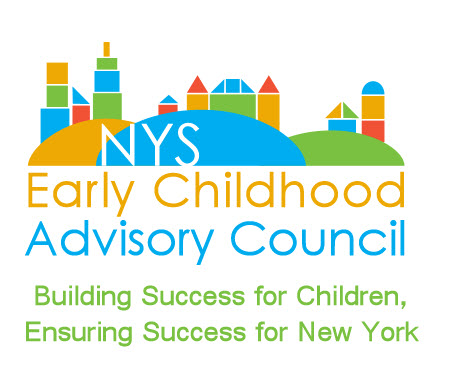 Coordinated and Responsive Systems
Homeless Children and Families Work Team
Jennifer Pringle and Melanie Faby – Co-chairs

Objective: Promote policies and statutes that ensure a coordinated and responsive continuum of high-quality services.
Priority Action: Develop a set of strategies to support children experiencing homelessness.
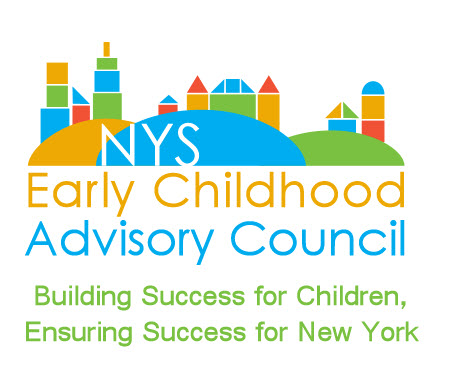 Coordinated and Responsive Systems
Homeless Children and Families Work Team
Work to Date	
Conducted panel on issues related to homeless children at the March ECAC meeting
Co-chairs responsible for implementing changes to McKinney-Vento legislation
Work Group will reconvene in January